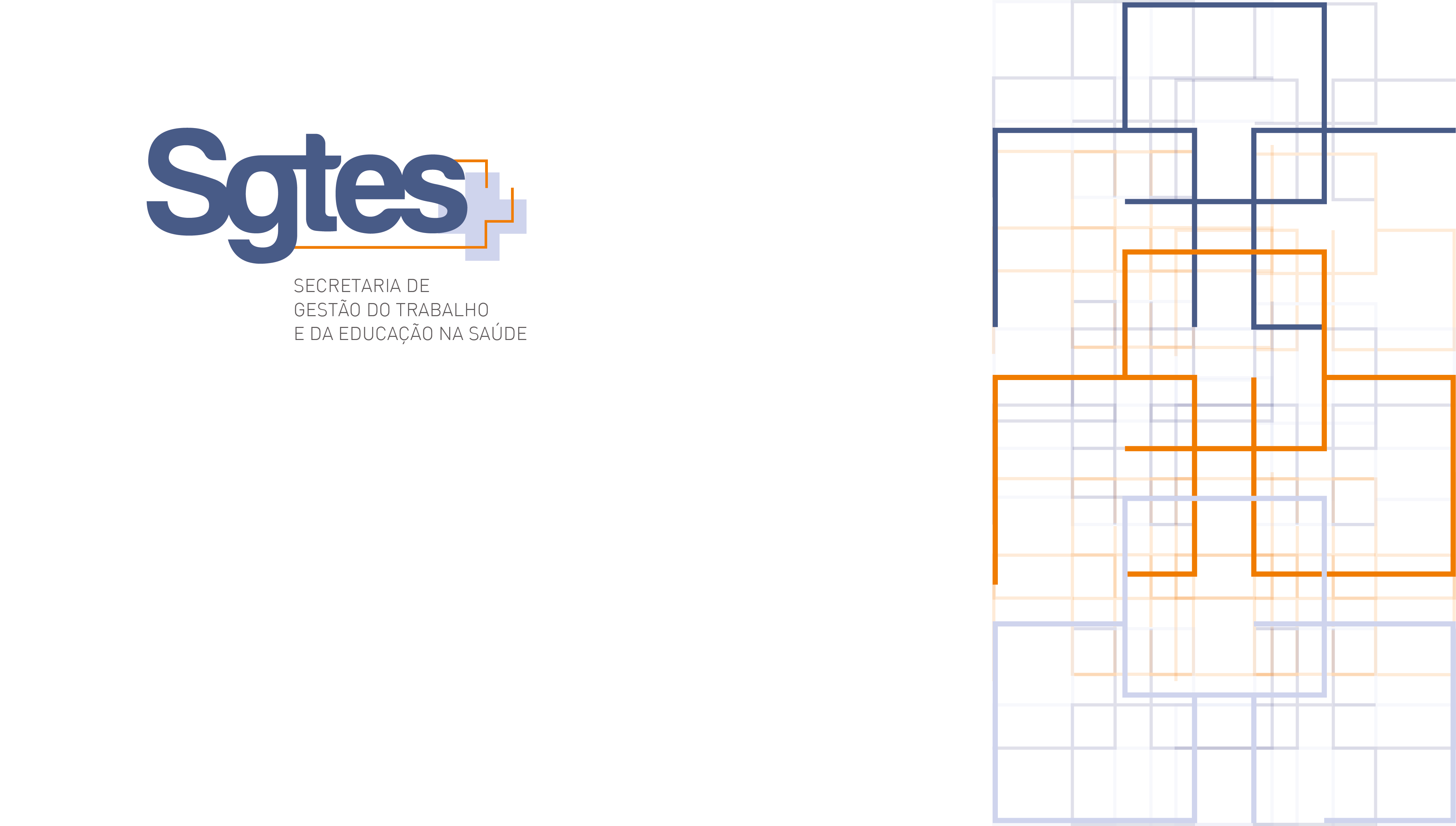 Ministério da Saúde - Brasil
Secretaria de Gestão do Trabalho e da Educação na Saúde - SGTES
Departamento de Gestão da Educação na Saúde – DEGES
Coordenação Geral de Ações Técnicas em Educação na Saúde - CGATES
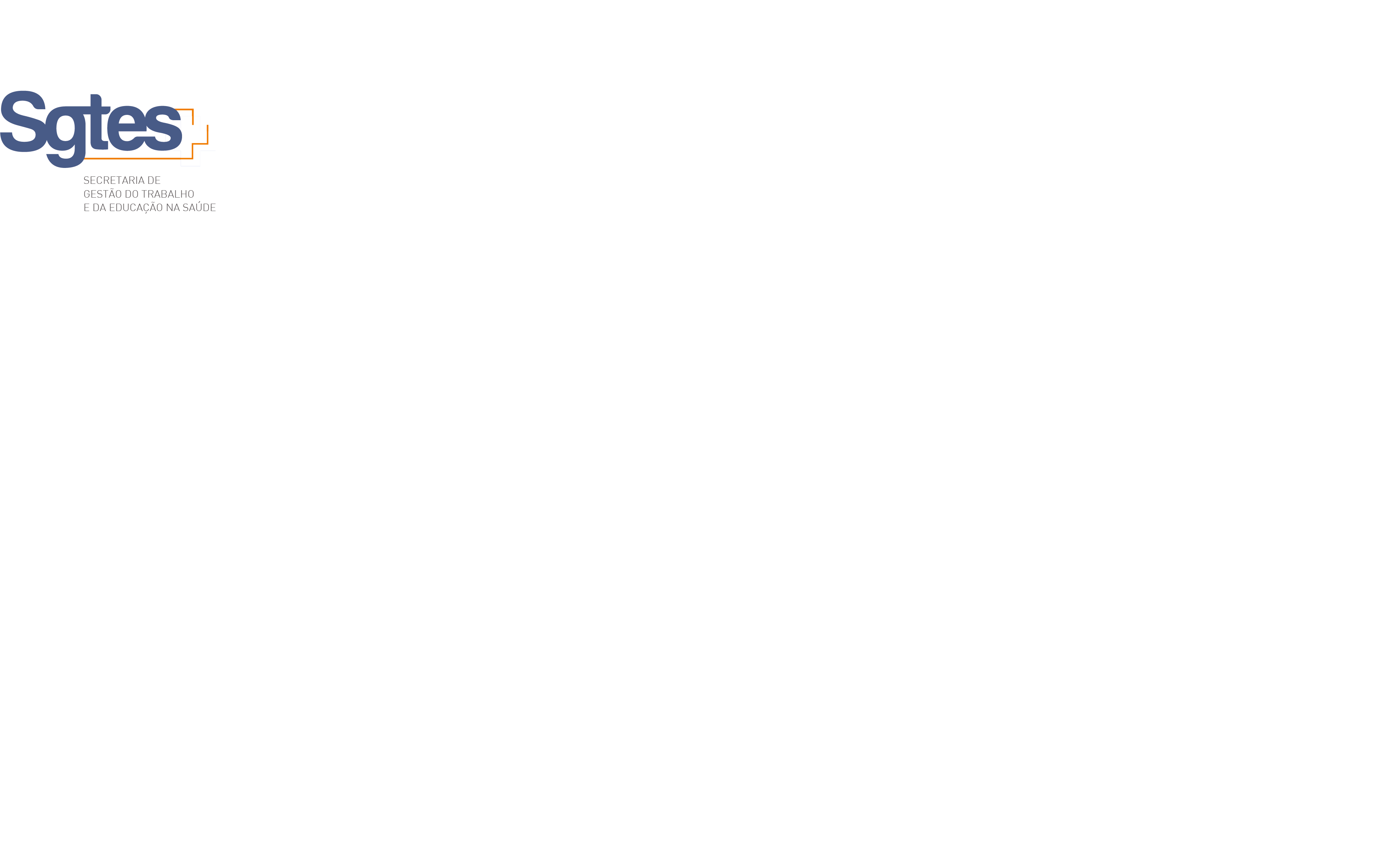 Rede de Escolas Técnicas do SUS (RET-SUS)
A Rede de Escolas Técnicas do Sistema Único de Saúde (RET-SUS) está consolidada como referência no Brasil para a formação profissional de nível médio na área de saúde e apresenta relevante contribuição para o desenvolvimento de processos de formação profissional dos trabalhadores do SUS, seja por meio de cursos FIC (Formação Inicial e Continuada), Técnicos e/ou Pós-Técnicos, na perspectiva da Política Nacional de Educação Permanente em Saúde (PNEPS).

	As Escolas Técnicas e Centros Formadores integrantes da RET-SUS são instituições públicas que buscam atender as demandas locais de formação, prioritariamente dos trabalhadores de nível médio que já atuam nos serviços de saúde do SUS.
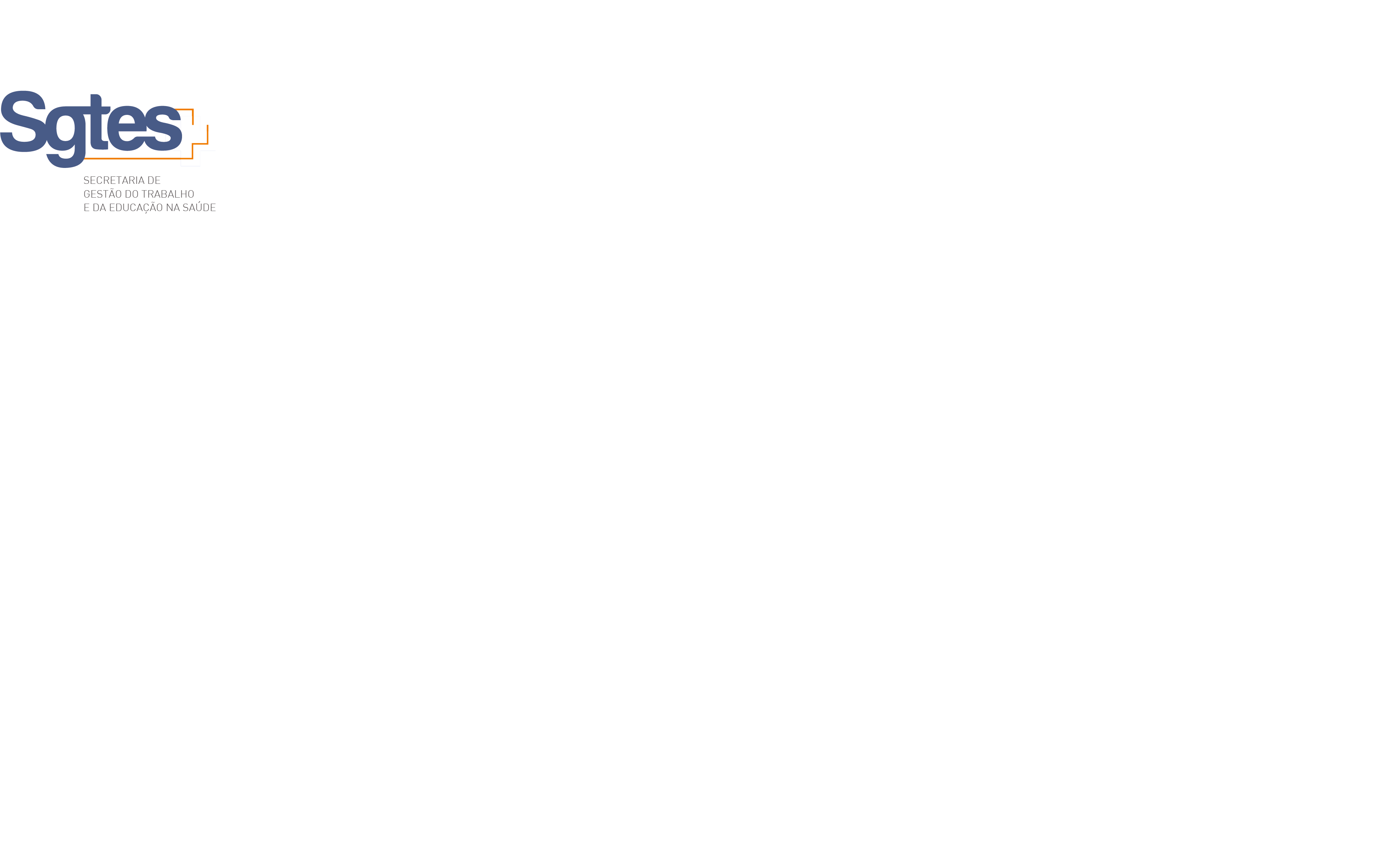 RR
AP
AM
PA
MA
CE
RN
PI
PB
PE
AC
AL
TO
RO
SE
BA
MT
DF
GO
MG
MS
ES
SP
RJ
PR
SC
RS
Rede de Escolas Técnicas do SUS (RET-SUS)
Escolas em fase habilitação para integrar a Rede
Escolas integrantes a Rede
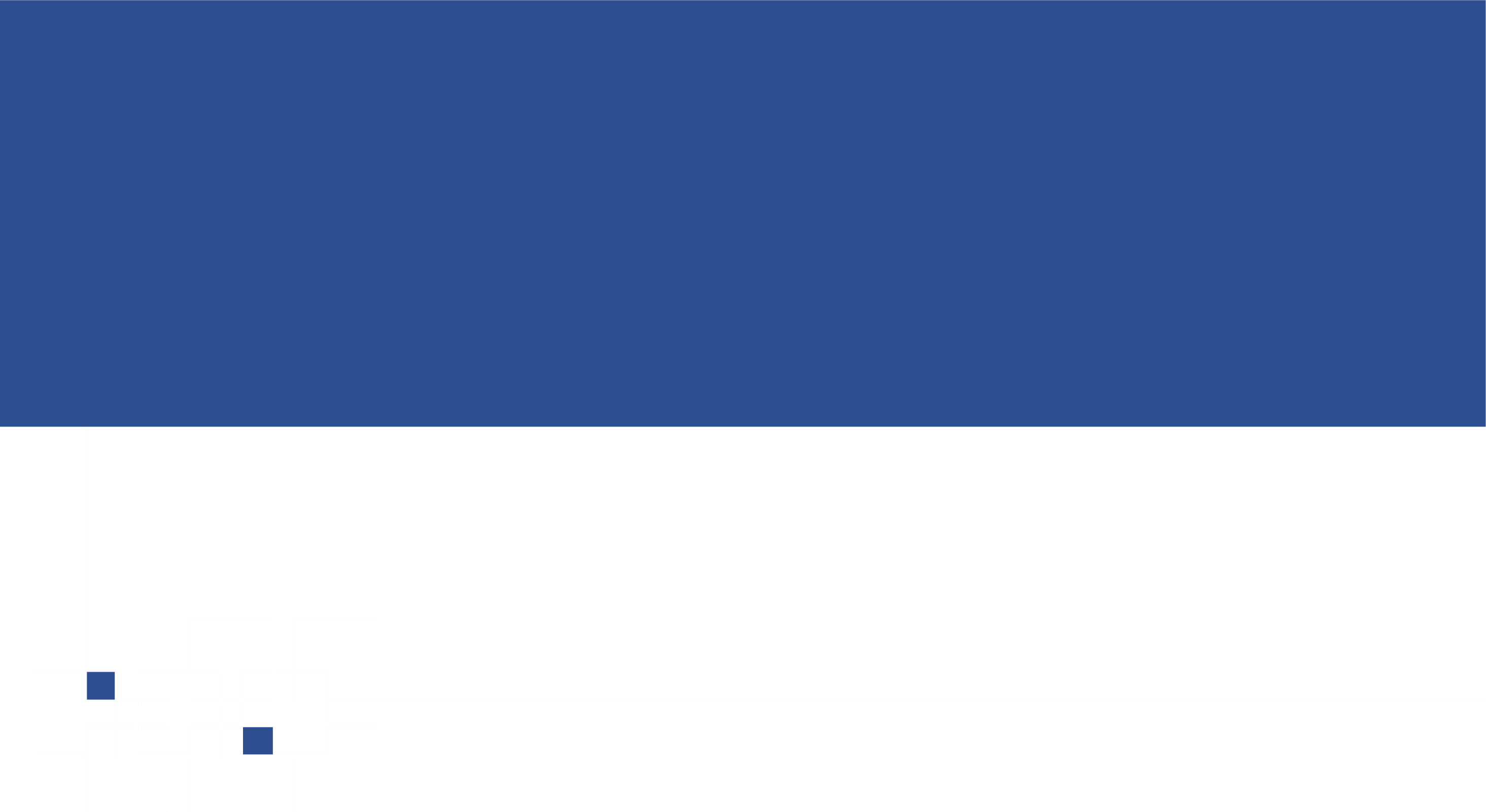 Formação e o Trabalho dos Trabalhadores Técnicos em Saúde
Ênfase na Atenção Primária do SUS
Caracterização da Atenção Primária à Saúde no contexto da política de saúde do país
No Brasil, a Atenção Básica é desenvolvida com o mais alto grau de descentralização e capilaridade, ocorrendo nas Unidades Básicas de Saúde (UBS) que são instaladas perto de onde as pessoas moram, trabalham, estudam e desempenham um papel central na garantia à população de acesso a uma atenção à saúde de qualidade. 
	Umas das ações desenvolvidas na Atenção Primária é a Estratégia Saúde da Família (ESF) que está ligada à UBS, e tem como objetivo de intervir nos fatores que colocam a saúde em risco, como falta de atividade física, má alimentação, uso de tabaco, dentre outros. O resultado desta estratégia retrata a diminuição da necessidade de intervenção de média e alta complexidade.
	O Brasil é o único país do mundo com mais de 100 milhões de habitantes com um sistema de saúde público, que abrange desde o simples atendimento para avaliação da pressão arterial até o transplante de órgãos, garantindo acesso integral, universal e gratuito para toda a população do país.
	Cobertura populacional dos serviços de APS do mês de Setembro de 2018:
Fonte: e-Gestor – Informações e Gestão da Atenção Básica. https://egestorab.saude.gov.br/paginas/acessoPublico/relatorios/relHistoricoCoberturaAB.xhtml
Caracterização da Atenção Primária à Saúde no contexto da política de saúde do país – Ações, Programas e Estratégias
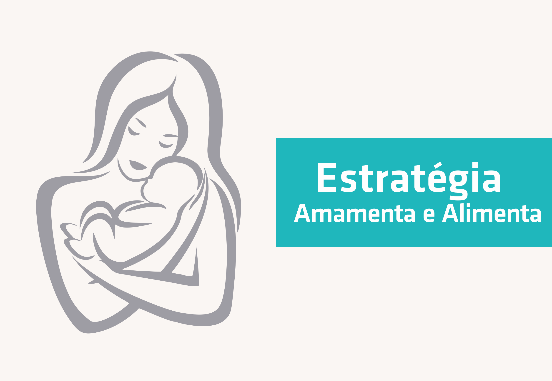 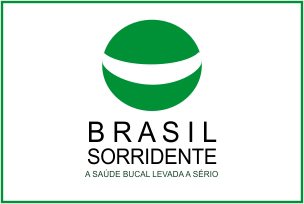 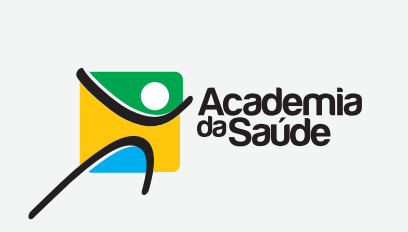 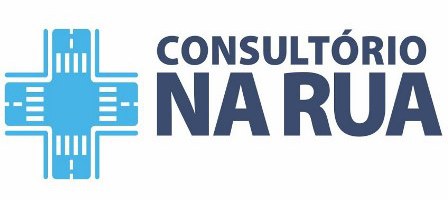 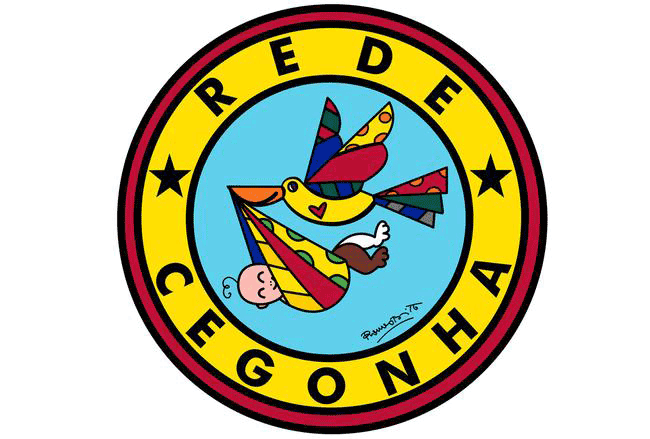 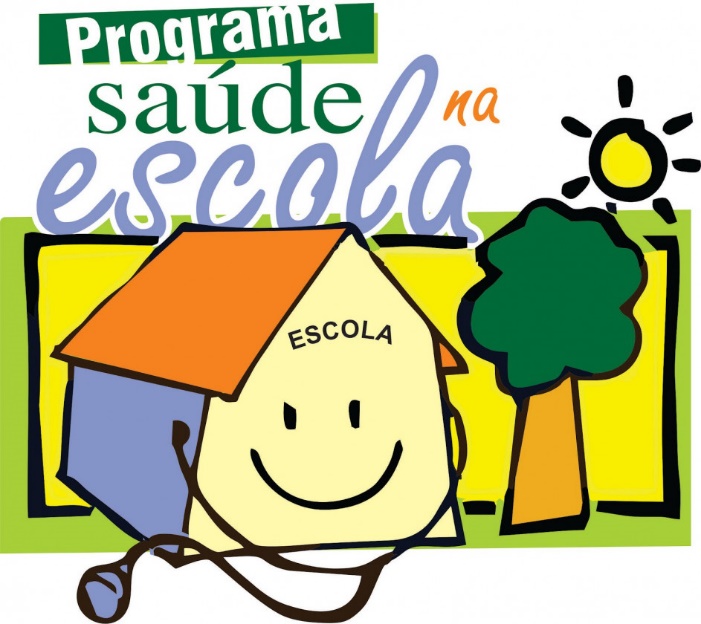 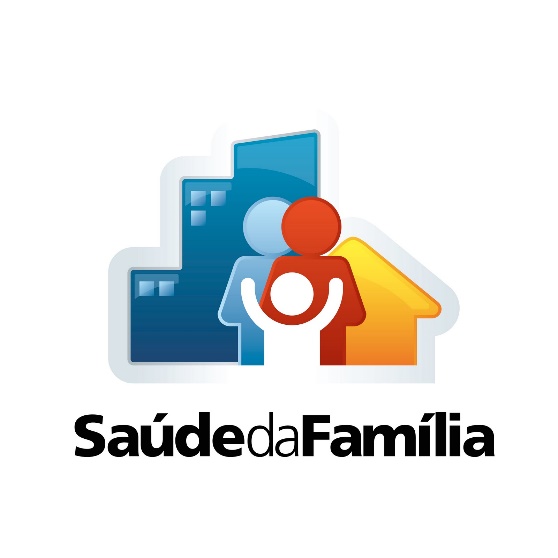 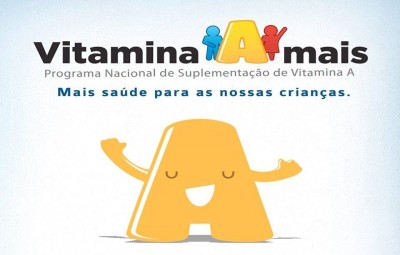 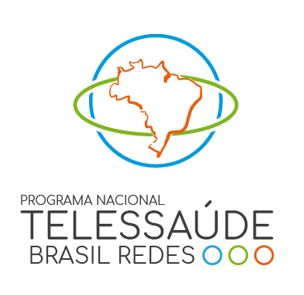 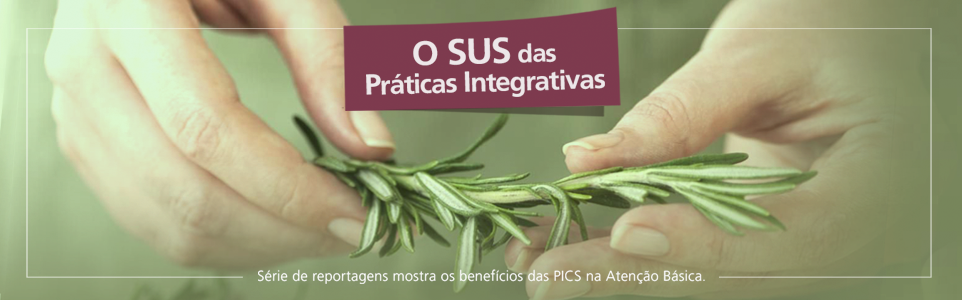 Força de trabalho na APS: formação e trabalho dos técnicos
A composição e organização das equipes da Estratégia Saúde da Família (ESF) é formada por equipe multiprofissional contendo profissionais técnicos que realizam as seguintes atividades:
Fonte: Política Nacional de Atenção Básica (PNAB) - Portaria nº 2436/GM/MS, de 21 de setembro de 2017
Força de trabalho na APS: formação e trabalho dos técnicos
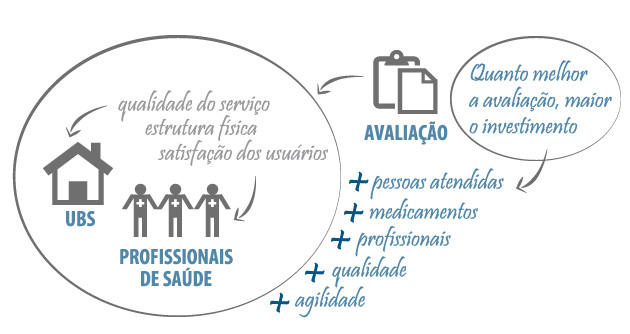 Estratégicas para a formação dos trabalhadores técnicos em saúde
Projeto Itinerários do Saber:
	Até 2019, a meta prevista será ofertar 150 mil vagas para profissionais de nível médio/técnico e 2,5 mil vagas para tutores. Os cursos possuem carga de 60 horas e poderão acontecer nas modalidades: presencial, semipresencial e/ou a distância, pela plataforma AVASUS (Ambiente Virtual de Aprendizagem do Sistema Único de Saúde).
	As formações serão estruturadas dentro de quatro eixos temáticos e prioritários: Acolhimento em Saúde, Saúde Mental, Segurança do Paciente e Vigilância em Saúde. As ações acontecerão em consonância com as diretrizes da Política Nacional de Educação Permanente em Saúde, com foco também no fortalecimento da Atenção e do Cuidado como vetores integrativos da prática em saúde.

Curso de Formação dos Agentes Comunitários de Saúde (ACS)	:
	 A formação dos ACS são um componente decisivo para a efetivação da Política Nacional de Saúde, contribuindo para uma maior qualidade de atendimento à população. 
	A meta consolidada dos projetos para formação de ACS foi de 219.291 profissionais. Até o presente momento, o percentual de formação alcançado foi de 90%.
Estratégicas para a formação dos trabalhadores técnicos em saúde
Programa de Qualificação de Agentes Indígenas de Saúde (AIS) e Agentes Indígenas de Saneamento (AISAN):
	O Programa de Formação de Agentes Indígenas de Saúde e de Saneamento foi concebido para fortalecer a organização dos serviços de atenção primária nos Distritos Sanitários Especiais Indígenas (DSEIs), partindo do princípio de que os AIS e AISAN devem fazer parte das equipes de saúde indígena.
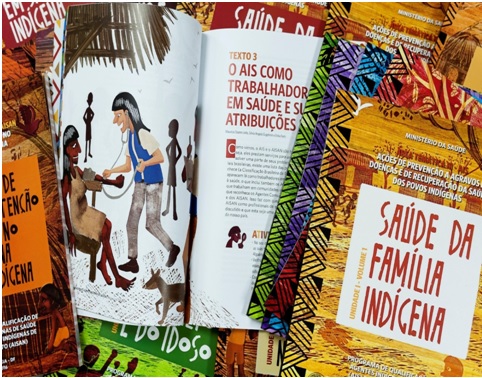 Cerca de 4.263 AIS e 1.706 AISAN atuam no Subsistema de Atenção à Saúde Indígena (SasiSUS), e sua qualificação visa responder a uma necessidade estrutural do SasiSUS.
	O referido programa, visa a qualificação dos AIS e AISAN que atuam nos 34 Distritos Sanitários Especial Indígenas (DSEI’s)  localizados em todo o país, conforme as Diretrizes e Orientações do Ministério da Saúde para o Programa de Qualificação de Agentes Indígenas de Saúde (AIS) e Agentes Indígenas de Saneamento (AISAN).
A implantação do programa iniciou nos estados da Amazonas (7 DSEI’s), Mato Grosso (5 DSEI’s), Mato Grosso do Sul (1 DSE’s).
Referências Bibliográficas
E-Gestor – Informações e Gestão da Atenção Básica. https://egestorab.saude.gov.br/paginas/acessoPublico/relatorios/relHistoricoCoberturaAB.xhtml

Política Nacional de Atenção Básica Série E. Legislação em Saúde
http://189.28.128.100/dab/docs/publicacoes/geral/pnab.pdf

Política Nacional de Atenção Básica (PNAB) - Portaria nº 2436/GM/MS, de 21 de setembro de 2017.

 http://dab.saude.gov.br/portaldab/index.php

 http://portalms.saude.gov.br/trabalho-educacao-e-qualificacao/gestao-da-educacao/formacao-tecnica/rede-de-escolas-tecnicas-do-sus-ret-sus
Marília Tolentino da Silva
Coordenação-Geral de Ações Técnicas em Educação na Saúde – Substituta
Coordenadora da RET-SUS - Substituta
E-mail: cgates@saúde.gov.br
Telefone: +55 61 3315 2415
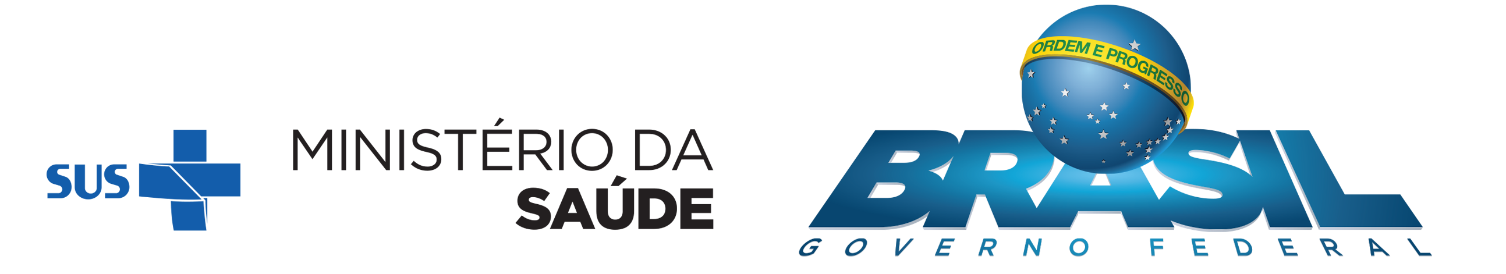